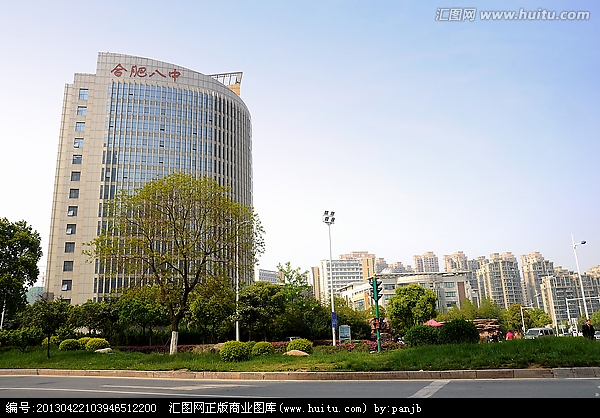 核心素养视野下的英语教师发展
江苏省溧水高级中学  葛春生
Contact： 13851571076
（WeChat）
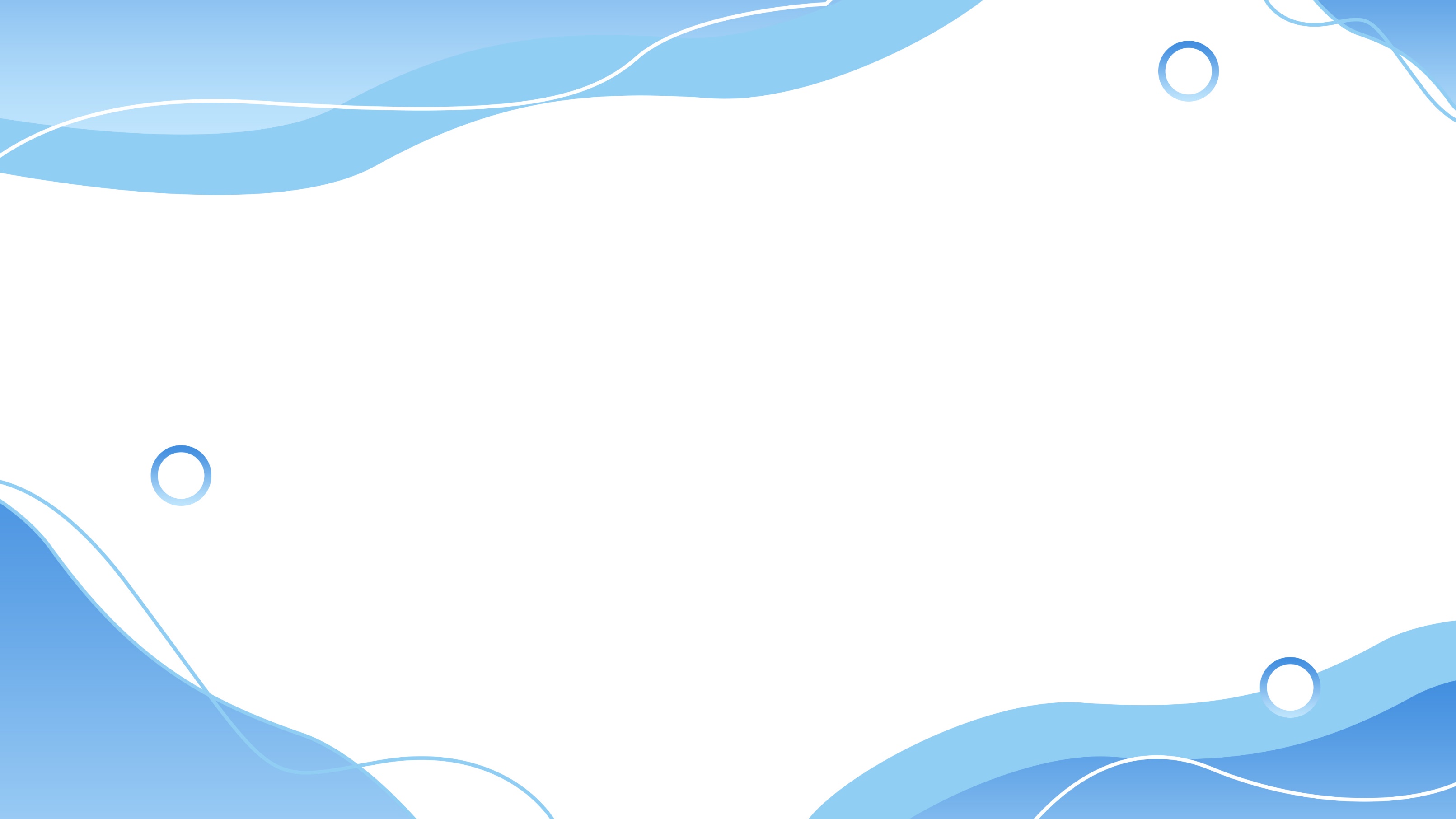 目录
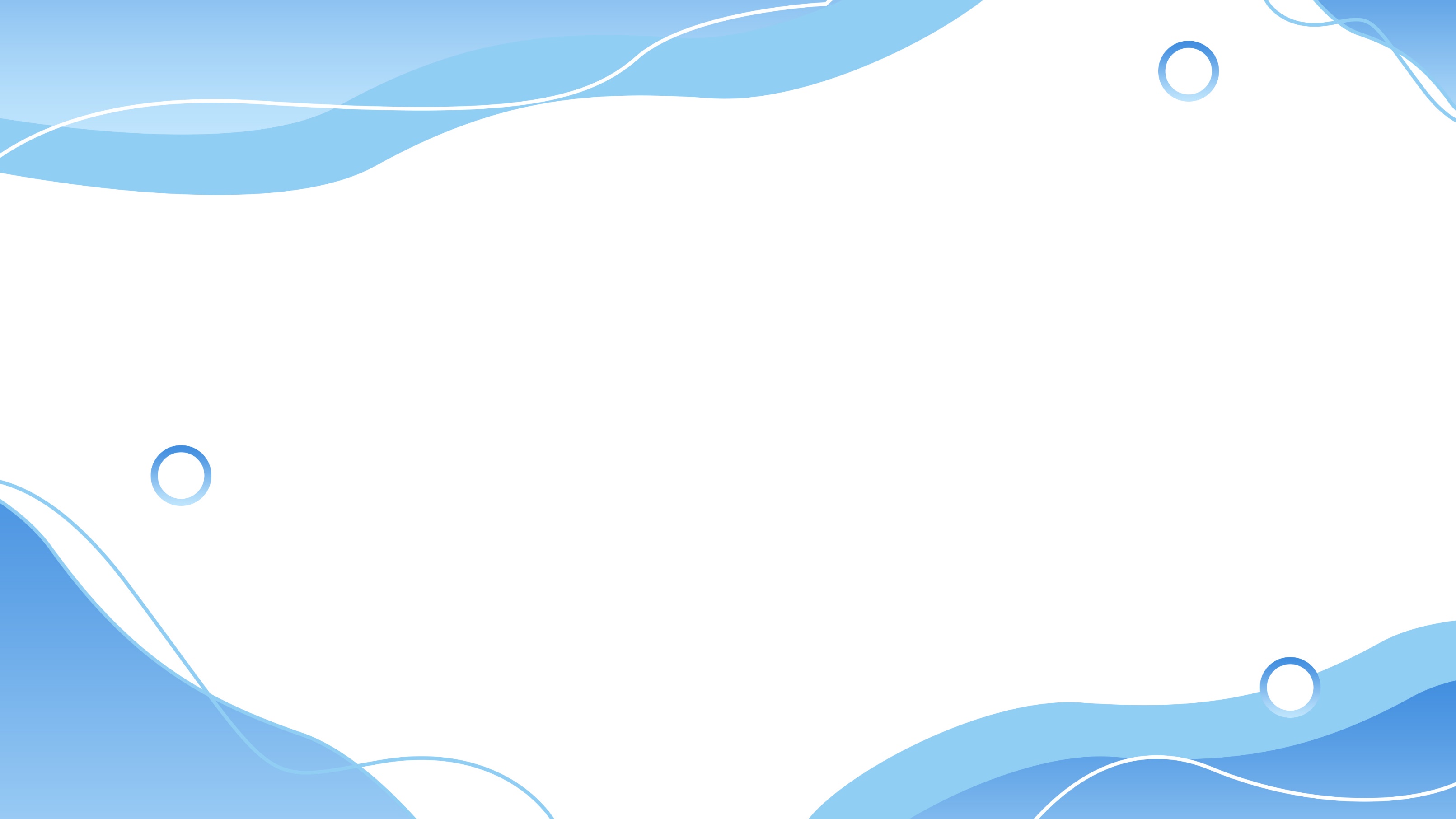 PART  01
基于TESOL“教学六原则”的审思
缘起于美国的“对外英语教学（Teaching English to Speakers of Other Languages，简称TESOL）”是一项英语教学项目，自1966年发起以来，该项目一直致力于英语教学的理论研究和英语教师的培养，已经开发了包括“P-K-12阶段英语流利度标准（Pre-K-12 English Language Proficiency Standards）”“P-K-12阶段教师教育项目标准（Standards for Pre-K-12 Teacher Preparation Programs）”和“英语作为外语/二语的教师标准（Standards for Teachers of EFL/ESL Learners）”在内的多个英语教学和教师培养标准，为英语教师培养提供了知识和技能方面的“规定”。但随着全球化进程的加剧，外来学生（母语非英语）群体在美国迅速增加，学生的社会文化经济背景日益复杂，许多中小学教师面对众多的英语作为二语的学生，显然没有做好充分准备。为在全球范围内推动英语教育事业的发展，国际TESOL协会核心专家成员经过研究探索，在2018年TESOL大会上提出了新形势下英语教学的六项原则（见图1）。综合分析TESOL教学六项原则可知，它是一个统一和谐的整体，反映了英语教学的内在规律和本质特点，不仅为世界各地的英语教学提供了可资参考的理论框架和语言教学范例，也为各国英语教师的专业发展提供了基准和方向。
一、全方位地了解学习者
　　了解学习者是实现“以学定教”和进行精准教学的前提和关键。与一般意义上的学情分析相比，TESOL协会认为，不仅要了解学生在知识方面的起点、难点，还应该更广泛和深刻地了解学生的语言背景和社会背景，甚至学生的文化和地理背景，这样教师才能提供更加有效和恰当的学习材料。在美国，学校通过注册信息卡收集相关信息并反馈给相应的教师，帮助他们了解学生的背景信息；有的还通过家庭语言调查来了解语言和教育背景；许多州都在新学期开始的时候对学生进行语言、交际、读写能力方面的评估。比如，在加利福尼亚州实行英语语言能力评估（English Language Proficiency Assessment）项目；德克萨斯州通过语言测试系统（Language Assessment System）对学生进行思维水平测试（Idea Proficiency Test）；其他很多州对语言学生都实行维达（WIDA）测试。以上这些信息和测试的结果可以帮助教师更好地了解学生的背景，根据测评的结果对有特殊需要的学生进行专门辅导，然后整合到自己的课堂教学中，更大程度地满足学生的学习需求。
我国目前基于核心素养把“人与自我”“人与社会”和“人与自然”三大主题作为重要的课程内容。这里的“人”并不是抽象的，而是具体的，它要求教师必须综合考虑不同学生的社会文化背景和知识结构，把具体的“人”融入课堂教学之中。因为在“人与自我”主题中的“生活与学习”“做人与做事”，离不开“个人、家庭、社区及学校生活”，这也符合“语言学习的规律与方法”；在“人与社会”主题中，其内容涉及“良好的人际关系和社会关系”“不同民族文化习俗与传统节日”“社会热点问题”等；“人与自然”主题中，内容涉及“国家地理概况”“人与环境、人与动植物”“自然灾害与防范、安全常识与自我保护”“人类生存、社会发展与环境关系”等。
这些主题语境内容，不仅规约着语言知识和文化知识的学习范围，
提供着意义学习的语境，也必然更求教师“了解学习者”的这些生活常识和社会背景，然后才能有针对性地对设计课程，把相关资源和语言学习进行整合，促进学生语言能力、文化意识、思维品质和学习能力的综合发展。通过分析也不难看出这与TESOL教学原则中所提到的“了解学习者”是异曲同工的。所以，了解学生的知识背景和社会文化背景既是教师进行教学设计的前提和基础，也是核心素养背景下教师专业发展的内容和要求。
二、创造良好的语言学习氛围
　　良好的语言学习氛围是学生进行语言学习的重要条件和保障，这包括物理环境（如设计适宜的物理学习环境，甚至学生位置的安排）要有助于学生之间的有效交流和真诚合作，促进学生之间成为全天候的“同伴指导者”，使之尽快熟悉语言和学习氛围以及为学生语言学习创造各种心理环境。对于把英语作为外语的孩子来说，他们离开自己熟悉的语言环境去适应一个新的语言环境，心理上会产生一定的焦虑和不安。在这种“跨文化交际”背景下，教师需要以适当的方式进行沟通，为学生创造良好的语言学习氛围，提供语言学习条件，让学生具有安全感，减少因语言障碍引起的焦虑和局促。教师与外语基础较弱学生的交流尽量使用清晰、模式化的日常用语，因为研究表明这些模式化的语言可以让初学者很快感知和掌握语言“结构”，从而减少学生的焦虑；教师甚至有必要让这些学英语的学生在班级环境中有机会展示自我，以便增进相互之间的理解和尊重，营造积极有序的语言学习氛围，激发学生的英语学习动机。TESOL认为，以上这些举措有助于创设良好的语言学习氛围，激发学生的学习兴趣和探究思维，给语言学习带来积极效果。
我国的英语课堂教学也非常重视为学生的学习创设良好的学习氛围，这也是发展学生学习能力的重要条件。《普通高中英语课程标准（2017年版）》指出：“为了培养学生自主、合作、探究的能力，教师要为学生创设支持和激励的学习环境。”良好的学习氛围可以使学生在学习过程中，学会选择学习方法和学习策略，主动参与学习活动，养成自我反思的习惯，在体验自主、合作、探究的过程中学会学习，发展学习能力。创设良好的学习氛围，还包括采取“因材施教”的方法，创设更多的情境和问题，让学生有更多的机会进行语言交流和互动。良好的语言学习氛围还可以帮助学生持续保持较好的学习动机、提升自我效能感，因为语言的学习和掌握需要一定的时间，对学生来说，如果他们所花的时间和精力在学习的早期看不到取得进步，这可能弱化他们的学习动机。教师应让他们感受到自己在一点点进步，让学生感受到付出的努力正在带来回报，并且定会终有所偿。总之，创设良好的语言学习氛围，既能够让学生感受英语学习在了解世界、认识自我方面的价值和意义，也能在此基础上进一步发展学生的学习能力，发展学生的核心素养。
三、设计高质量的课堂教学
　　TESOL协会认为，课堂教学是培养学生综合运用语言能力的核心环节，这要求教师在教学时候方法得当，让学生了解教学目标以及达成这些目标的途径和方法，并根据实施的情况对学生的学习进行评估。首先，教师的教学设计应该有明确的学习目标并且把这一目标传达给学生。学生在了解课堂教学的目标之后，会在学习过程中自动“对标”。其次，要设计达到目标的路径，对语言教师来说，先通过各种途径和技术进行可理解性的输入（Comprehensible Input），然后通过真实的语言运用和练习进行输出。这要求教师所提供的教学材料是能够引起学生兴趣和有意义的内容，当所提供的材料与学生的价值观、世界观和信念相关的时候，学生参与的动机就会强烈，有助于教师利用各种途径实施教学。另外，高质量的课堂还应该对学生的学习活动进行设计，对学生的学习方法和学习策略进行指导，鼓励学生养成自主学习和自我调节的能力，发展学生的批判性思维和自我调控策略。因为一个成功的学生不仅有清晰的目标，他往往还是一个会进行自我管理和调节的学生，知道“在正确的时间做正确的事情”，以达到这个目标。
我国目前以学科核心素养为指向的英语学习活动，强调教师需要从“教的专家”转向“学生学习的设计者”。建构主义认为，任何一个高质量的课堂教学都是一个相对完整的、有意义的知识建构和思维发展过程，在这个过程中，教师只是帮助者和资源提供者。所以课堂上的知识是学生通过建构而不是记忆得到的，优秀的教师总是在课堂教学的设计上鼓励学生主动建构学习过程和思维发展。这要求教师在教学设计的过程中，充分考虑学生的主体地位，从“知识的传授者”转变为“学生学习活动的帮助者和指导者”。教学设计的重点就是学习活动的设计，教师在学习目标和活动设计时，需要了解学生“想做什么”“能做什么”和“该做什么”。教学设计既要结合具体的学习内容、教材特点，也要结合学生的个性特点和学习动机，想办法维持他们的学习兴趣；教师还需要根据活动的主题，分析学生对主题意义理解和表达的可能程度，以此来确定学习活动的起点要求和基本难易度；通过对学生的共性需求和个性需求分析，就可以知道需要提高哪些关键能力和必备品格。所以，核心素养视野下的课程教学设计，可以促进教师转变教学观念，实现专业发展。
四、根据需要进行教学调整
　　虽然教学目标和教学设计是教师基于学情和教材的分析设计出来的，但是教师应该根据具体情况对自己的教学进行调整，不应该成为教学计划的奴隶。TESOL协会指出，教师应该根据学生课堂中的反应来检测学生“知道什么”和“不知道什么”，然后进行更加有针对性的教学，而不是到了课后或者某一个单元学习之后才发现学生对某些重要的内容并没有真正掌握。例如，面对语言基础较弱的学生，进行听说教学活动时候，教师不能一味地讲，必须提供相应的机会进行练习。TESOL也给出了一些可以借鉴的活动，如“10-2活动”，也就是教师在讲解10nin之后，提供一个2min的机会让学生来运用相关学习内容进行交流。类似的活动还可以用“轮流发言（Turn and Talk）”“思考—结对—分享（Think-Pair-Share）”等来让所有学生都有机会参与并且发言。
对于语言程度较弱的学生，教师尽量把讲解的内容“简单化”，使用较为简短和常见的词句，避免较为复杂的习语和俚语，而且应该给予学生一定的等待时间对问题进行反馈。如果发现学生在学习过程中存在困惑或者误解，教师可以通过观察学生的整体反应来判断学生对学习内容的掌握程度，从而调整自己的教学内容和学习任务。在语言学习的不同阶段，教师应该根据不同的需求，提供不同的临时“支架（Scaffolds）”来帮助学生进行目标定位、减少困惑、提升理解水平。
《普通高中英语课程标准（2017年版）》指出：“教学活动设计没有固定的模式或顺序，教师应基于对语篇的解读和对学情的把握，灵活而有针对性地设计教学活动。”课堂教学应始终关注教学目标能否达成以及达成教学目标的质量，并能根据实际情况对目标进行及时调整，而不是简单地“完成”教学内容。所以，教师在课堂上始终应该注意学生对相关学习内容的反应，以及师生之间真实互动的质量，并根据实际情况及时调整学习目标和教材内容。在学习论的视野中，教材的本质就是“学生学习的材料”。我国当下的课程标准给教师在教材开发方面也留下了大量的空间，教师可以创造性地使用和开发教材，根据学生学习的需求来调整教学材料、教学内容和教学目标；甚至根据教材内容和学生生活实际对教学内容进行整合，大胆进行教学创新，确保教学的实际效果。具体而言教师根据大多数人的英语水平，通过观察学生的学习状态、对所学知识的掌握情况、学习态度以及他们在课堂教学中的表现，来采取相应的“补救措施”，及时反思和调整自己的教学。
五、及时评价和反馈学生的语言发展
　　评价不仅是检验学习成效的手段，也是促进语言学习的重要途径。TESOL协会认为，教师通过课堂上与学生的交往和互动过程，可以对学生语言发展情况进行评价和反馈。当学生在语言发展方面有进步的时候，要予以积极评价；出现语言错误的时候，可以通过对学生所犯的错误进行分析，了解哪些错误是“疏忽”、哪些错误是因为没有掌握相关的语言知识造成。例如，有些初学者经常通过母语和目标语之间直接“翻译”，造成表达方式或者语序方面的错误，教师对此应该有针对性地对目标语结构方面进行教学和练习；如果学生是因为对语言材料的理解偏差造成错误，教师应该予以引导和纠正，采取合理的方法帮助正确理解。TESOL协会还指出，教师对学生的语言“错误”进行及时评价与反馈的同时，应注意纠错的时机和方法，提出“显性纠错（Explicit Corrections）”“重铸法（Recasts）”和“自我修复（Self-repair）”等方法。
对学生英语语言基础和发展情况正确评估，是教师进行学情分析和开展课堂教学的前提，也是评价学生学习程度和结果的重要途径。我国当下的课程标准认为，正确有效的课堂教学评价能帮助学生提高学习兴趣，改进学习方法，提高学习效率。在课堂教学中，一般运用即时评价对学生表现出来的优点和不足立即做出反应，并在最有效时间内做出反馈，激发学生努力进取、改进不足，以调动学生的学习积极性。但这种评价应该以积极的激励评价为主，让学生感受到教师的宽容、理解，并乐意帮助，以此来消除师生之间的距离感，建立师生之间的互信，为语言学习创设良好的环境和氛围。为了促进学生英语语言能力的稳步发展，教师需要对学生的语言发展水平持续评估和监测，为日常教学提供有力支持。这项原则还要求教师能够设计多元化的评价方式，对学生所犯的语言错误进行识别和监测，并提供有效的反馈；同时注意发挥评价在语言学习中的作用，特别是过程性评价，以及时、全面了解并诊断反馈学生的发展状况。
六、在实践共同体中参与和合作
　　TESOL提出的教学六原则，虽然直接指向课堂教学，但其实质都与教师专业发展分不开，并且进一步指出了英语教师实现专业发展的途径——在实践共同体中参与和合作。只有当教师认识到自身工作的实践性和创造性，以及对学生的终身发展带来的影响，教师才会逐渐意识到自己的价值，从而教学过程才会成为师生双方实现自我价值和自我发展的过程，才能不断促进其个体实现专业化，进而推动教师职业专业化的进一步发展。TESOL还提倡比较有代表性的实践共同体活动，比如在一个学校或者一个区域教师实践共同体中开展共同备课（Co-plan）和共同授课（Co-teach）。因为在区域间同质化和区域内异质化背景下，教师有着共同的事业、相互的投入和共享的经验，通过在共同体中的合作和分享，可以群策群力地共同解决一些共性问题，共享信息和经验。在此基础上，教师更加相互信任，可以相互开展“借班上课”。在此过程中，教师通过分享激活彼此的知识和技能，实现专业方面的发展，也能更好地帮助学生发展。
核心素养视野下的教师专业发展，非常关注教师在实践共同体中的参与、合作与发展。《普通高中英语课程标准（2017年版）》提出各级学校要“建设教学团队，形成教研机制，开展教师间的合作与研究”，广大教师面临新课程标准所提出的核心素养要求，必然会感受到压力和挑战。教师之间要相互支持和帮助，建立学习共同体，共同克服困难，共同解决问题，相互支持和合作，实现抱团发展，共同进步。而学习共同体是教师所喜爱的一种自我提升的工作方式，教师之间可以通过合作相互学习，激发教师的活力和集体智慧，感受学习的乐趣。对于教师来说，在繁忙的工作中抽出时间参与实践共同体，能够坚持参与经验分享，并且经常对自己的工作进行反思，也是弥足珍贵的学习过程。所以，教师学习共同体不仅是一种实践形式，更是教师专业发展的有效途径。
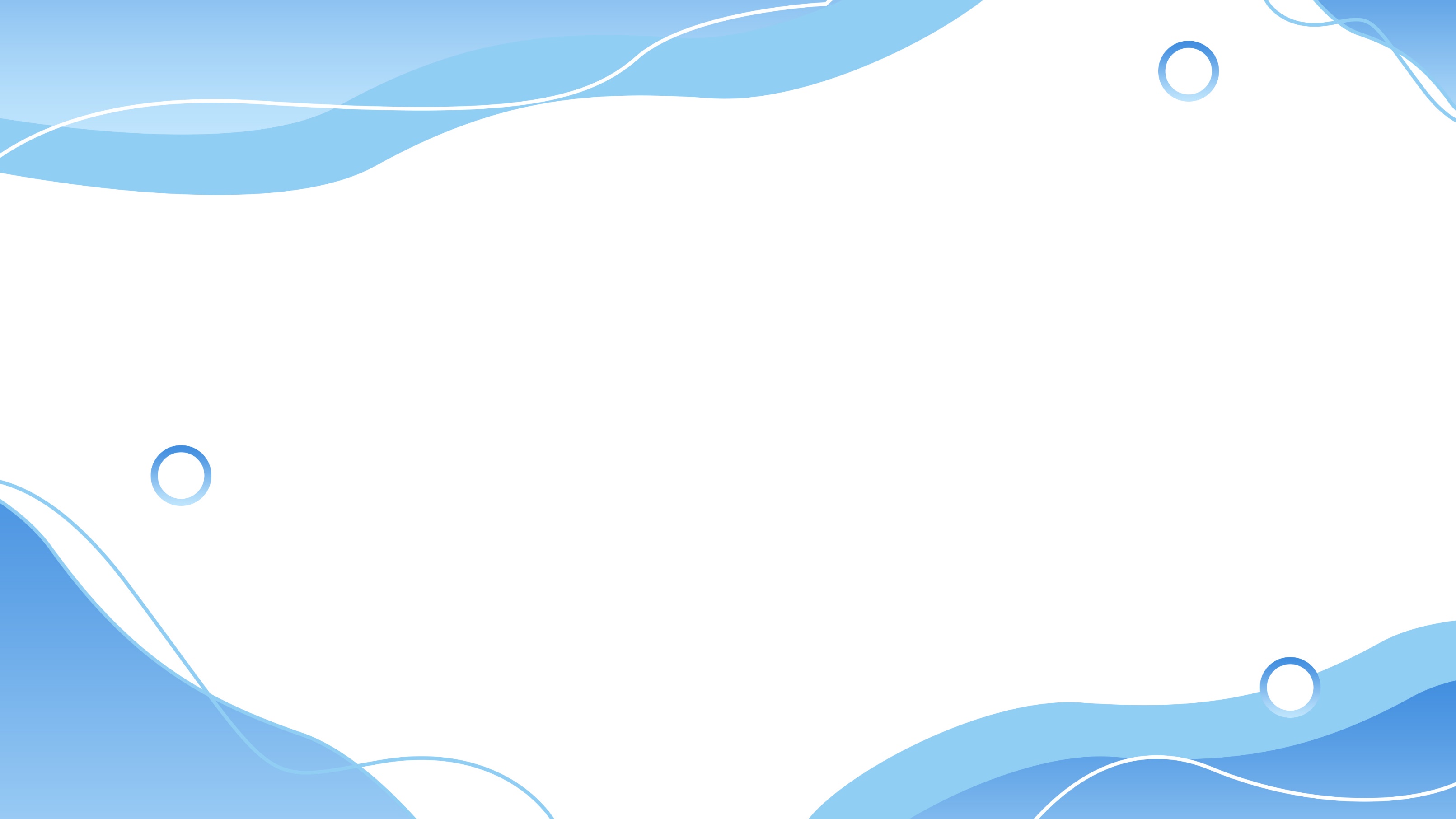 PART  02
漫谈在课堂教学中培养核心素养
英语课堂落实核心素养的几个关键要素

      培养什么样的人，决定如何培养人。学习结果自身的特征对其学习条件提出了相应的要求。基于核心素养的本质特征、外语学习理论以及研究团队的实践探讨，我们提炼出指向核心素养培养的英语课堂教学的五个关键要素：侧重、构境、互动、整合与贯通（郭宝仙、章兼中，2019
）。
一、侧重
　　侧重，指的是课堂教学应该根据语言素材语篇的特点和学生的最近发展区，确定教学的切入点和教学主线，确定所要侧重的核心素养培养目标，而不是不顾教学内容的特点，贪多求全，面面俱到。将“侧重”作为核心素养培养的关键要素，首先是核心素养发展的阶段性特征所要求的。青少年时期是个体身心发展的关键时期，智力因素和非智力因素的发展都具有一定的阶段性特征，核心素养的发展也有所侧重。其次，是由课文或语篇的特点决定的。语篇蕴含的思想文化内容、关键语言结构和能力是学生语言学习的主要内容，不同文本在这些方面具有不同特点。例如，语篇思想文化内容的表达方式是丰富多样的，可以以不同的文体形式呈现，也可以以多种模态形式呈现，既包括口头的、书面的，也包括声音的和视频的。即使是同一模态同样体裁的语篇，其表达意义的方式也各具特色。如故事类语篇中有的人物情感富于变化，有的情节发展环环相扣，有的文化内涵细腻丰富，这些文本分别有利于培养不同的核心素养。教师要认真研读和分析每篇课文的思想文化内容、关键语言材料和关键能力，并根据文本特征，确定恰当的切入点和教学主线，引导学生把握关键语言结构和能力，在理解和开展主题内容的讨论过程中，有所侧重地培养学生的核心素养。
二、构境
　　构境，即构建情境。语言的意义蕴含在情境之中，脱离情境的语言缺乏意义参照点，无法有效地理解和表达思想内容。而在学习过程中，任何知识要具有生命力，都必须作为一个“过程”存在于一定的生活场景、问题情境或思想语境之中。可见，情境构建既是语言本质的要求，又是核心素养养成的基本条件。英语课堂中的情境有两大类，师生交往的真实情境和为实现教学目标而创设的情境，两者对于核心素养的培养缺一不可。无论是哪种语言交际情境，都不仅包括人物、事件、时间、地点、场景、上下文和社会文化等条件，还包括情境认知结构、情境认知组块或情境认知结构实体。但是英语课堂教学中构建情境时，往往比较重视情境对于展示语言意义的作用，忽视情境对课堂逻辑和学生认知的影响，这无疑不利于核心素养的培养。因此，指向核心素养培养的情境构建应注意以下两点：
1.充分利用真实的师生交流情境
　　课堂既是学习的场所，也是师生之间围绕有关主题内容进行人际交往、把握关键语言知识和关键语言交流能力的真实情境。师生课堂交流不仅是学生语言能力和人文精神的基本源泉，也是培养语言能力和人文精神的根本途径。教师一方面要围绕教学内容的主题，从学生生活入手，与学生自然地展开真实、真情的交流；另一方面要重视课堂互动中生成的非预期的语言情感与表达，使其成为有意义的学习的重要组成部分，体现学用、知行相伴的学习特点。
2.对情境的认知结构进行设计
　　这包括两方面：首先，教师构建的情境要有现实依据，符合学生的知识结构、理解水平、感情和生活体验等等，避免不切实际的活动，特别是避免让学生参加一些在他们的生活中永远不会发生的活动，如在不存在的城镇地图上指出去车站的路等。其次，要关注情境之间的逻辑关联。课堂逻辑清晰，学生的学习效率才会提高；否则，课堂思维混乱，学生也不可能有明确的收获。在教学实践中，教师大多关注某个知识点、某个环节的情境设计，忽视情境之间的联系。这样的情境设计缺乏整体性，容易导致课堂教学片段化，使学生的思维产生跳跃性，不利于把握学习内容之间的联系。核心素养视角下的情境建构，应重视情境的整体设计，如围绕单元主题设计大情境，并通过该大情境（情境主线）将整个教学环节中的各个小情境贯穿起来。这些系列情境构成的情境链，使教学环节环环相扣，浑然一体，有助于激发学生学习兴趣，培养其语言能力、思维能力和想象能力。
三、互动
　　英语学习不仅指学习语言本身，还是学习者与文本/作者、同伴和教师之间以情境、话题为中介的相互合作、交流思想情感、共同建构意义并相互影响的过程。互动是语言学习的启动装置，互动促学的原理已广为国内外研究所证实。倾听、合作和在共享情境中的意义交流是互动的基本特征。缺少了这些要素，课堂活动就可能演变为语言形式为中心的操练和练习。因此，基于核心素养的课堂教学应倡导特定情境中积极的互动观，鼓励教师了解互动促学的机理和影响因素，积极创造互动促学的条件，让学生通过与文本互动，与他人互动，与本人互动，与外界互动，与听、读、说、写等互动，与中西方文化互动等，学习和运用语言分析问题、解决问题，发展核心素养。
      互动促学的机理实则是协同效应，即互动过程中，双方会无意识地在交流的情境、所用的语言结构等方面不断相互协调、交互启发、默契配合、自动对焦，从而在认知状态上达到相互契合、相互理解。从当前的教学实践看，利用互动促学的原理主要应注意以下两点。
1.文本的陌生化处理
　　协同与内容的吸引力有关，话题内容有吸引力，学习者才有动力启动互动。对于单向协同（如单听或阅读）来说尤其如此。经过几轮的教学，教师常常对教材内容产生审美疲劳，难以用初学者的视角审视文本，教学容易忽视学生内心体验而走向程式化。这就要求教师对教材进行陌生化处理，打破惯性思维的束缚，站在学生的视角，用陌生的眼光解读文本，从熟悉的文本中获得原始的感受，充分体验学生学习的心理过程和学习困难，设计贴近学生的思想、心灵和生活实际的课堂互动，体现知识的发现过程。
2.互动的思维含量
　　互动不仅是一种文本活动、人际活动，还是一种思维活动，更是一种思想情感的交流。评价英语课堂教学的好坏不仅要看课堂是否有互动，还应看互动中学生是否有高质量的思维活动和思想情感交流。但国内对互动的已有研究很少关注互动的思维和思想情感交流方面，导致互动促进思维发展和思想情感交流的功能没有得到充分发挥。例如，教师提问是最主要的师生互动方式，苏格拉底说，没有一种方式比师生之间的对话更能提高沟通能力，更能启发思维技能。但很多教师对提问缺少设计，问题停留在表层信息的获取上，问题之间缺乏逻辑梯度。这些都是培养核心素养应该避免的。
四、整合
　　核心素养具有整体性，不能孤立地分开进行单独培养或发展。我们强调根据学情和教学内容特点，有所侧重地培养核心素养，并不等于孤立地单独培养。由上述对侧重、构境和互动的讨论可以看出，课堂活动中学生的学习状态可能表现出不同的水平和境界：初级水平，即仅仅在语言层面上进行学习；中级水平，即认知活动，或者说思维卷入的水平和境界有所提高；较高级水平，其特征是“语言+认知+情感”，明显标志是思维有一定活跃程度，且课堂的“情感热度”有所增加；而最高境界是心灵的卷入，在这个水平上，语言知识与技能的学习与学生的身心合为一体，学生的思维品质、学习能力、文化意识和情感意志都在学习和运用语言的过程中自然地得到发展。这就是素养培养的整合之意。
整合既是英语课堂教学的目的，也是手段。关注整合的目的，就是强调在培养和发展语言能力的过程中自然地发展其他核心素养，实现各素养的融合互动，协调发展，共同促进学生的全面发展。关注整合的手段，就是不仅要关注技能教学的整合，如读写整合、听说整合、听说读写整合，还要关注学习过程中自我认知、情感、价值观念的整合。
        开展基于核心素养的课堂教学，应注意避免两种形式的割裂式教学：
         一种是只重视语言知识与技能的培养。现有的不少课堂属于这种情况。课堂教学停留在语言的表层，学生的课堂心理活跃度较低，学习效果不高，学习水平与境界较低。
        另一种是脱离语言能力，孤立地培养其他方面的素养。例如，有的课堂教学目标中，思维能力目标、学习能力目标与语言能力目标缺乏必要的关联；有的老师的教学设计中，不同环节指向不同的核心素养；有的教师一节课都在开展观点谈论活动，整节课没有新的语言知识与技能输入。
五、贯通
　　英语学科核心素养的培养除了要关注上述四个要素，还要重视素养之间的贯通。这有两层含义，即学段贯通和学科贯通。首先，核心素养的发展既有阶段性特征，又是一个持续终身的过程，各阶段核心素养的发展是相互联系的。因此，核心素养的培养既要阶段侧重，体现某一学段学科核心素养培养的阶段性特征，还要衔接贯通，关注各学段学科核心素养的贯通发展进阶。其次，无论从语言所表达的内容而言，还是学生核心素养的发展而言，英语学科核心素养的养成与其他学科核心素养的养成是相互影响的，提倡素养培养的学科联系无疑有助于学生核心素养的整体提升。
　　然而，教学实践中，贯通中小学的教研活动极为少见，中小学教师往往各管一段，甚至小学和中学各管自己所教的年级，各自为政，互不交流沟通，导致核心素养的培养相互脱节，学科之间核心素养培养的交流更是无从谈起。从教学实践看，实现核心素养的贯通培养，可以从以下几方面入手：
1.认真研读课程标准、教材，制定本地区、本校核心素养培养的阶段目标
　　各地教育主管部门和教研机构要组织教师认真学习英语课程标准、研读教材，结合地方特点，制定符合本地、本校实际的分阶段目标。
　　2.开展跨学段的素养培养教研活动
　　组织开展贯通小学、初中和高中的教研活动，引导每个学段的教师从可持续发展的视角认识和开展核心素养的培养工作。通过观摩各学段核心素养培养的教学实践，使教师对不同学段学生核心素养发展的阶段性特征产生真实的体验，帮助教师做到素养培养的瞻前与顾后，共同促进学生的发展。
　　3.开展跨学科素养培养教研活动
　　组织跨学科或相近学科群的素养培养教研活动，通过课堂观摩与研讨，使英语教师更理性地反思自己的教学实践，学习和借鉴其他学科好的做法。
提升教师自身核心素养及素养教学能力
（一）理解核心素养及其表现
　　预期学习结果的具体化是教学、学习和评价的基础。开展核心素养教学，教师必须提供清晰的核心素养学习结果的描述，对所需要学习的知识、技能和态度加以界定。然而，当前我们对英语学科核心素养的认识仍较为模糊，制约了核心素养的培养。例如：作为核心素养的思维品质与语言能力中的理解能力和表达能力有何不同？思维的深刻性有哪些表现指标？作为核心素养的学习能力与学习策略有何不同，有哪些表现指标？目前人们对这些问题的认识仍较为模糊，难以制定出具体可行的教学目标。这就要求教师从核心素养概念与构成要素的视角认真解读《新课标》。
（二）提升自我核心素养
　　教师只有自己经历过核心素养的发展过程，实实在在掌握了核心素养，才能给予学生有效的指导，帮助学生发展自己的核心素养。当前我国中小学英语教师的专业背景主要是英语或英语教育，从他们所接受的专业教育和培训看，他们素养提升的着力点至少应包括两方面：思维品质和文化意识。思维品质方面，英语专业学生思辨能力（批判性思维能力）的缺失多年来已饱受诟病。文化意识上，教师需要有三方面的改变。其一，改变自身文化立场。与前几版课程标准相比，《新课标》体现了鲜明的民族文化自觉，这主要表现在课程标准对文化的界定上。2001年版、2003年版和2011年版英语课程标准都将“文化”界定为所学语言国家的历史、地理、风土人情、传统习俗、生活方式、文学艺术、行为规范、价值观念等。而《新课标》的界定是“中外文化知识”。因此，英语教师应转变观念，明确自身民族文化立场。其二，加强汉语语言文学、中国文化知识的学习，提高中国文化素养。其三，提升文化比较和中华优秀传统文化传播的意识与能力。
（三）提高核心素养的教学意识与教学能力
　　关注英语学科工具性的课堂教学，其重心常常放在知识与技能的教学上，重教书轻育人。开展基于核心素养的课堂教学，首先需要教师转变对英语学科本质的认识，提升学科育人意识，树立学习中心理念，否则学习内容都将是外在于学生的。丢下了学生的灵魂，教师再灵活的教材转化能力和个人素质都失去意义。
　　其次，教师需要提升核心素养视角下的文本解读能力。教师的专业能力集中体现为教材分析解读能力，基于核心素养的课堂教学要求教师从素养的视角分析内容的多重教学价值，在教学中理清核心知识的基本结构，梳理知识的来龙去脉，挖掘知识的思维功能、思想文化功能、情感意志功能，把握知识迁移的本质要素，逐步提升学生英语知识的结构化水平，促进学生从关键英语知识向关键英语能力，进而向学科核心素养的转化。
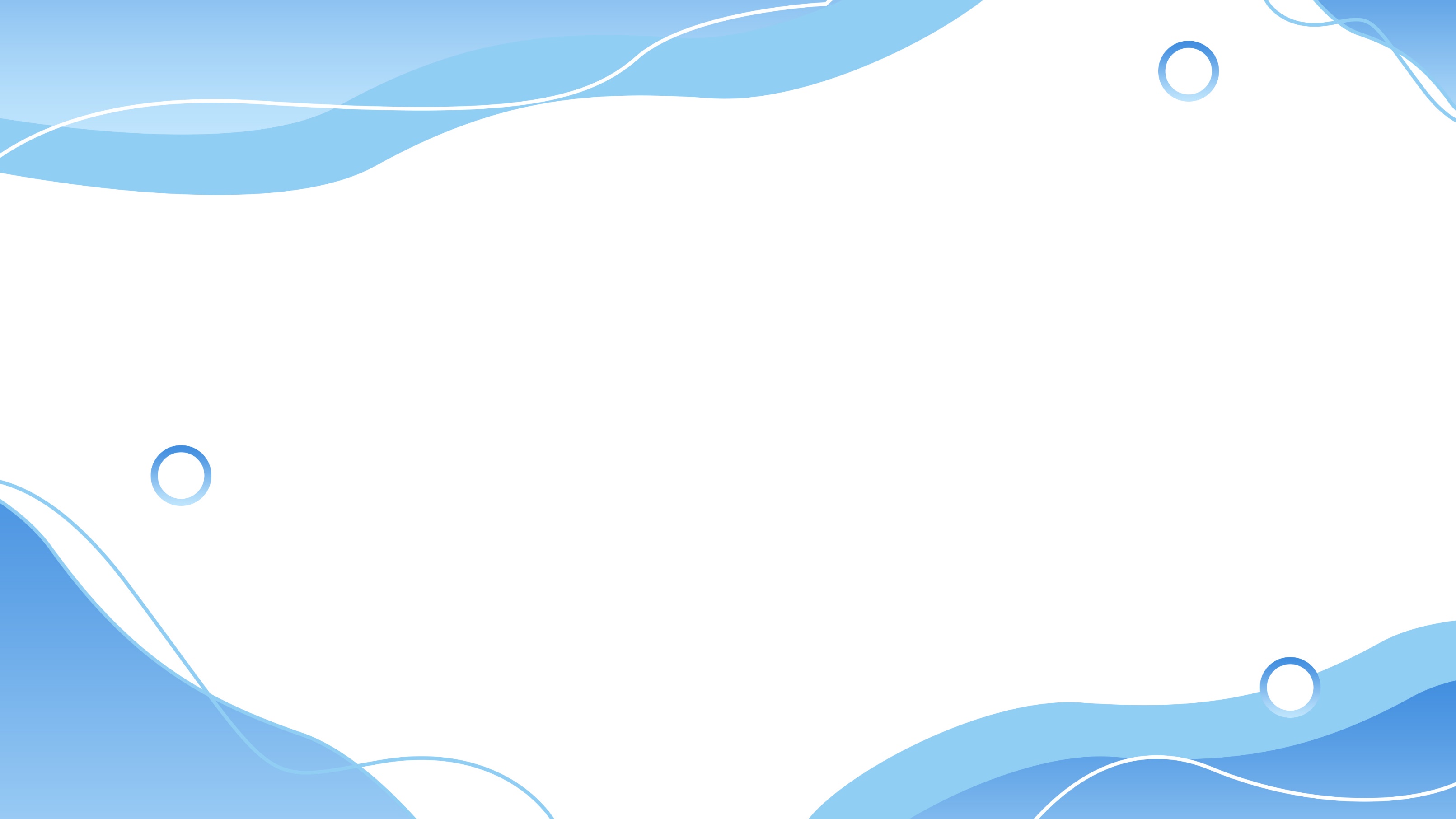 PART  03
英语教师学科核心素养的探讨
引言
      自2001年以来，我国基础教育英语课程和教学改革触动着教育工作者的教育和教学理念（胡壮麟，2004）。在这一进程中，作为改革的重要媒介，广大英语教师的作用不可小觑。正如课程学学者Stenhouse（转引自吴一安，2008）所指出的：“把握改革关键的是教师，而不是别人。”改革的核心在于提高英语教学质量，而教学质量的好坏是由英语教师队伍素养的高低决定的。近年来，许多专家和学者都认识到英语教师的专业素养与教学质量之间的密切关系。通过提高教师素养进而保障教育教学质量，已经成为国际共识。
英语教师的核心专业素养
　　为了解一线教师和教研员对初中教师核心素养的认识，2015年10月，笔者（蒋京丽，2016）在北京市部分资深教研员和特级教师中进行了问卷调查。共有16位教研员和教师用文字描述了自己对“中学英语教师核心专业素养”的理解和看法。之后，笔者对他们的描述进行了关键词的编码和归类，获取和归纳了十项被普遍认同的专业核心素养：即师德、人文素养、学生观、专业知识和能力、跨学科能力、创新能力、终身学习能力、信息技术能力、文化意识、思考和反思能力。基于该调查，结合北京市中学英语教学改革的现状和要求，笔者认为中学英语教师核心专业素养可以包括六个方面：教育情怀、语言素质、专业发展、文化意识、思维能力和信息素养。以下将逐一进行阐述。
第一，中学英语教师应具备敬业爱生的教育情怀。热爱教育事业、热爱学生是成为英语优秀教师的前提，是保证教学成功的先决条件，决定了教师从事其他教育活动的态度（史耕山、周燕，2009）。因此，教育情怀包括良好的师德和正确的学生观。
　　马卡连柯曾说过，“爱是一种伟大的感情，它总在创造奇迹，创造新人。唯有爱，教师才会用伯乐的眼光去发现学生的闪光点，才会把辛苦的教育工作当作乐趣来从事，它使教师感觉到每个儿童的喜悦和苦恼都在敲打他的心，引起他的思考、关怀和担心”（转引自傅宝英，2004）。可见，师德的魂在于教师对学生的爱。这种爱与众不同，它是一种博大的、崇高的、有原则的、以责任和道德为核心的教育之爱，是履职过程中教师通过精神和行为的率先垂范给学生以灵魂的启迪和精神的引领。
中学阶段是学生世界观、人生观和价值观形成的关键时期，因此，英语教师应该在英语教育的层面上审视和定位日常教学。教育是生命与生命的对话（胡新建、林跃武，2011）。英语教师不仅要传授语言知识，训练语言技能，更要认真思考和充分挖掘学习内容中对学生的成长具有积极正向影响的因素，启发、引导并帮助学生全方位地体会其中蕴含的哲理，从而促进学生良好品格和综合素养的形成，使中学英语课程的魅力更凝重、更持久。
教师的职业价值通常是由学生的进步和成长反映出来的。对于英语教师而言，具体体现为教师通过教学帮助学生将获取到的语言和信息有效转化为个体的语言能力和人文素养。树立以人为本的学生观是实现教师职业价值的保障。学生是鲜活的个体，以学生为本实质上就是要尊重每个学生。在中学教学中体现为教师善于倾听和对话，激发生本、师生、生生互动交流，从而充分唤起每个学生的内驱力和自主性，落实学生在学习中的主体地位。倾听和对话都需要教师具有平等和开放的意识，并认识到这种交流不在于证实一种立场的正确性，而是要发现将不同观点联系起来的方式，以及通过积极进入对方视野而拓展自己的眼界（韩炳华，2016）。在有效的互动中教师能够帮助学生体验、感受、探究并构建提升语言知识和语言技能，从而达成初步的综合语言运用能力和素养。
第二，中学英语教师应具备广博精深的语言素质。国内外研究表明，英语教师的语言素质通常包括扎实的语言知识（词汇、语法、功能、话题、语用等）和娴熟的语言技能（听、说、读、写、译等）。从中学英语教学现状来看，探讨这个专题应围绕着“教师的语言素质对中学生有何意义”展开，具体体现在教师的文本解读能力和教学语言能力两个方面。
　　文本解读决定了教学设计的起点。缺乏文本解读的教学设计只是形式上的“设计教学”（张金秀，2008），文本解读如果不“深”、不“准”、不“精”，再好的教法也是徒劳（戴军熔，2012）。中学学生的认知和思维正处于从感性向理性过渡的时期，理解学习内容时会有一定的局限性。因此，英语课程“人文性和工具性”的体现依赖于教师对教学内容进行深入浅出的解读，提取其中适合中学学生的语言、情感、文化和思维等元素，并在此基础上进行教学设计。
首先，教师要准确分析本课语言学习的重点和难点，即新的语言材料是在怎样的语境中使用的、如何呈现的、表达了什么意思、可以渗透怎样的学习策略等，以提升学生的语言能力和学习能力。其次，教师要充分挖掘本课文本与学生生活相联系的结合点，以便充分激活学生的思维，使其投入语言学习。最后，教师还要深入思考本课可能发展学生思维、提升学生情感、完善学生品格的机会。
　　中学英语课堂上，教师使用英语布置任务和组织活动时，自身扎实的语言功底却往往导致他们忽略学生的实际接受水平。如果教师长期使用超过学生能力水平的语言，即使创设了全英文的学习环境，学生也只能望而却步。
教学语言对学生的语言学习至关重要，因为教学内容只有通过高质量的教师话语的组织与传授才能达到理想的教学效果，而且它本身还具有目的语使用的示范作用，是学生语言输入的又一重要途径（Nunan，1999）。因此，在讲授、示范、指令、交流等课堂活动中，选择和组织教学语言的首要标准是可接受性，即学生能否明白和适应。教师不仅应具有时刻保持主动将教学语言降低到学生能理解水平的意识，而且还应具有能够用符合学生水平的教学语言把事情解释清楚的能力，即有效把握教学指令的难易程度，确保学生真正理解了教师的意图。
第三，中学英语教师应具备持续自主的专业发展能力。随着课改的深入推进，教师不断接受着各种挑战和考验。因此，教师的专业发展已经成了一个终身发展的问题。这种不断进步的、动态持续的发展需要教师有自主发展的内驱力和执行力，即教师在专业发展过程中表现出的自主发展意识和较为自觉的专业发展行为（宋维华、郭洪洁，2015）。对于中学英语教师而言，专业发展包括专业知识和专业技能两个方面。
　　专业知识是指教师能在学生熟悉的话题中积累与运用语言知识和教学知识，专业能力是指教师能够创设学生体验和学习语言的情境与活动，两者相辅相成、协同共进。首先，这是一个以促进学生的语言能力发展为目标的过程。教师不仅是学科知识的掌握者和学习者，同时又是知识的使用者和创造者，即教师用创造性的方法有意识重组和提炼学科知识，以便利于学生学习和理解（王琦，2013）。
因此，教师要在教学中时刻关注学生，从改变自身的知识结构和教学行为做起，促进学生学习在课堂上真实发生，以课堂教学的实效折射教师专业发展的水平。另外，这是一个持续丰富和完善的过程。教师要在教学中坚持学习、实践和反思，并将所学所思与学生的学习过程相联系，不断探索出最为学生喜闻乐见的语言学习和教学形式。
　　中学英语教师的专业发展是一个教学需求促进教师成长、教师成长又服务于教学需求的良性循环的双赢过程。为了使这个过程更加科学高效，教师还应将自身专业发展、教学中的实际问题和教育科学研究有机结合起来。将与叙事研究和行动研究等适合教师开展的研究形式纳入到日常教学研究中，开展广泛的、实践性的研究，对比、分析、归纳并总结出适合自身的教学方式和手段，积累经验，形成自身的知识体系、教学风格和科研能力。
第四，中学英语教师应具备兼容并蓄的文化意识。英语课程有利于学生更好地了解世界，学习先进的科学文化知识，传播中国文化（教育部，2012）。因此，文化教学也是中学英语教学不可或缺的重要组成。它通常包含三个层次的要求，即获得并理解文化知识、对文化异同有一定意识以及具备初步的跨文化交际能力。为了达成上述教学目标，中学英语教师要具有较强的文化意识，注意挖掘语言结构中积淀的丰富文化内涵，并把代表不同先进文化的教学内容融入语言教学之中。教师的文化意识包括对目的语文化和本国语文化的关注和重视。
　　教师应该认识到，不同文化之间具有差异性，而且这种差异是不能以是非好坏来进行简单评价的。差异的存在表明不同民族观察世界的角度和思维方式不同，不同的文化也有着各自规范的价值观念，差异的存在才使得世界文化多元而丰富。学生实现跨文化交际的前提是对祖国和目的语国家的知识文化及交际文化都有所了解。只有兼具中外文化意识，教师才能更好地对不同文化进行比较鉴别和价值判断，从而进一步在教学中帮助学生体验多元文化，树立跨文化意识和国际理解精神，开放包容，悦纳差异。
在中学生学习西方文化的过程中，教师应该选择代表西方文化主流的内容供学生学习，通过教学逐步引导学生理解语言的意义和语言运用的社会文化意义，从而排除文化障碍，学会理解、尊重、认同和宽容异族文化，培养对异族文化的敏感性、鉴别能力和跨文化交际能力。同时，教师在教学中也要避免一味强调和渗透目的语文化而忽略母语文化，因为这势必会导致学习者形成不正确、不平等的文化价值观。教师应该充分利用教材中承载中华传统文化的教学内容，并根据需要在教学中进行适度的文化延伸和拓展，帮助学生在充分和深入了解祖国文化的基础上，理解、掌握和运用相关英语语言，进而利用这些英语恰当而得体地向外国人介绍中华民族的优秀文化。
第五，中学英语教师应具备思辨能力。就工具性而言，义务教育英语课程承担培养学生基本英语素养和发展学生思维能力的任务（教育部，2012）。作为课程的执行者和实施者，教师的思辨能力直接影响到学生思维能力的训练和培养。对于中学英语教师而言，思辨能力在教学中最直接的体现就是判断力和逻辑性。
　　判断力是指教师能够运用批判性思维，对教育教学领域的各类现象的实质进行理智的审视和判断。课程改革的过程中，各种教学思想、方法、模式、手段层出不穷。中学英语教学实际中，一方面，在教育行政部门和教学研究部门的倡导下，有很多教师在并未完全了解和理解的情况下就被动接受和全部使用了某些教学模式和方法；另一方面，还有很多教师也希望能够寻找到某种最佳的教学模式和方法来化解他们在教学中面临的所有问题。这些都反映出教师对教育现象缺乏审慎的态度、独立的思考和理性的判断。
具备思辨能力的教师应该认识到，每种现象的背后都有其产生和发展的特定原因和条件，因此，没有哪一种模式和方法是适用于所有教学情境的。教师只有认真分析自己所处的教学环境，将不同教学模式和方法中能够促进学生学习和成长的有利因素合理恰当地融入到已有的教学方式中，并以学生的实际学习效果作为衡量和检验的标准，才能摸索和完善适合自己的最佳教学模式和方法。
逻辑性是指教师能否设计出目标明确、主题突出、层次清晰、递进有效的教学方案。具备了较好逻辑思维能力的教师设计出来的课，其教学流程会始终在一条教学主线上运行。首先，教师要能够制定具体清晰、可操作、可检测的教学目标。其次，教师要能够使教学活动与教学目标紧密关联，同时保证教学活动之间体现出层次递进的逻辑关系，以促进学生依据语言学习规律循序渐进地学习和使用语言，体现语言学习的持续性和渐进性。最后，教师还要能够处理好教学预设与学生生成之间的关系，鼓励学生主动深入地参与语言学习过程，敢于质疑和创造，使教学具有一定的生成性和开放性。
第六，中学英语教师应具备与时俱进的信息素养。在教育信息化高速发展的当代，信息技术与英语教学的融合势不可挡。美国图书馆协会关于信息素养的定义主要包含两个层次的内容：意识和能力（秦美娟、何广铿，2009）。据此，中学英语教师的信息素养应该包括信息意识和信息能力两个方面。信息意识决定教师能否以开放的心态跟上信息化发展的步伐并以批判的思维甄选恰当的信息手段进而应用于教学中去。信息能力则决定教师能否在教学中将信息技术与英语教学有机融合。
　　对于教学信息化，中学英语教师要树立正确的信息意识，即关于信息技术与英语教学关系的认识、观念和需求（余胜泉、吴娟，2004）。刘兆义指出，教育信息化并不是要全盘颠覆原有的生态环境及其相互之间的联系，而是为了更加高效的教与学，用技术增强学与教，是对原常态教学的改变和超越（转引自夏春来，2016）。这就要求教师认识到信息技术与英语教学两者并非简单叠加或者直接替代的关系。想要将两者有效结合，还需要教师长期不懈的努力和研究。此外，面对层出不穷的教育信息化方式，教师还需要首先确认教学的实际需求，并据此选择有利于提升课堂教学效果和学生学习结果的信息手段和方法。
计算机和网络技术为学生个性化学习和自主学习创造了有利条件，为学生提供了适应信息时代需要的新的学习模式（教育部，2012）。因此，中学英语教师要以学生的学习发展为本培养和运用信息能力。筛选、获取和整合广泛多样的素材，创造更真实自然的语言学习情境，激发学生的学习兴趣和学习动机，促进有意义的语言输入与输出。对于混合式教学、在线教育、慕课、微课、翻转课堂等新技术、新媒体，教师要合理有效地将其与现行教学深度融合。充分利用信息化和大数据的优势，突破传统教学的时空边界，获取实时诊断和反馈信息，激发学生的英语学习动机，提高学生的英语学习效率，发展学生的自主学习能力和思维能力，开启英语信息化课堂教学的新阶段。
结语：
                                 教育是教师幸福的源泉
       幸福是什么？他们如是说：应该说，幸福是一种感觉。 
       左拉说：“每一个人可能的最大幸福是在全体人所实现的最大幸福之中。”
       穆尼尔·纳素夫说：“真正的幸福只有当你真实地认识到人生的价值时，才能体会到。”
       拉美特利说：“有研究的兴味的人是幸福的！能够通过研究使自己的精神摆脱妄念并使自己摆脱虚荣心的人更加幸福。”
      这些关于幸福的名言妙论尽管各不相同，但基本揭示了幸福的基本特征——幸福应该是在创造中的，幸福应该是在服务中的，幸福应该是在研究中的，幸福应该是与别人分享的。
      教育，恰恰是具有这些共同的特征，因此，教育是让人们幸福的事业。教师从事着这个让人幸福的事业，自然也应该从中得到幸福感。